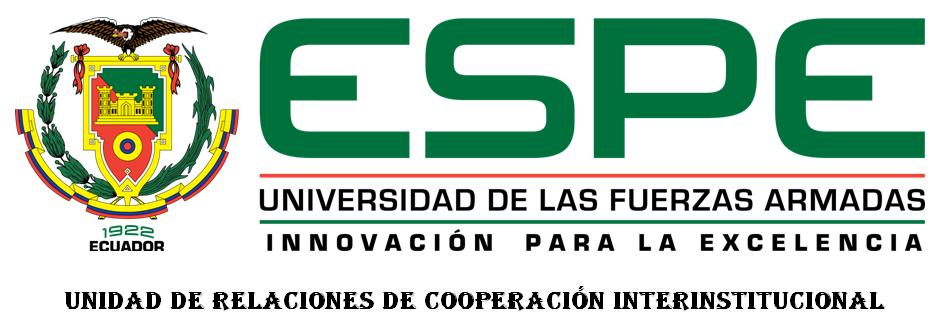 Trabajo de investigación previo a la obtención del título de:
LICENCIADA EN CIENCIAS DE LA EDUCACIÓN, MENCIÓN: 
EDUCACIÓN INFANTIL
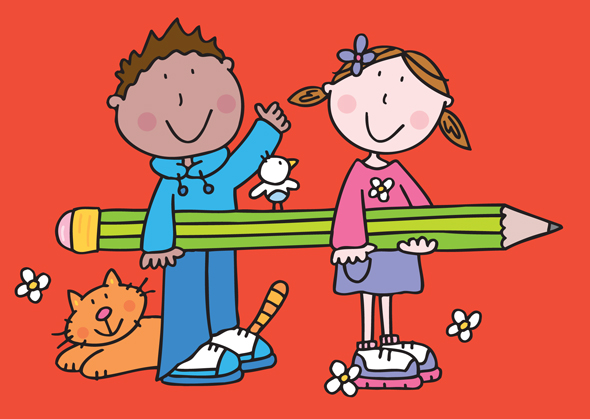 AUTORA:
ELBA LUCÍA BENAVIDES LEÓN
TEMA:
¨ESTUDIO COMPARATIVO DE LA APLICACIÓN DEL MÉTODO FÓNETICO PARA LA ADQUISICIÓN DE LA LECTO ESCRITURA EN LOS NIÑOS Y NIÑAS DE 4 A 5 AÑOS DEL COLEGIO ISM ACADEMY DEL BARRIO DEL EDÉN DE LA CIUDAD DE QUITO CON EL MÉTODO GLOBAL APLICADO EN OTRAS INSTITUCIONES, PROPUESTA.¨
CODIRECTORA
Msc. Anita Tacuri V.
DIRECTORA
Dra. Jackeline Chacón MBA
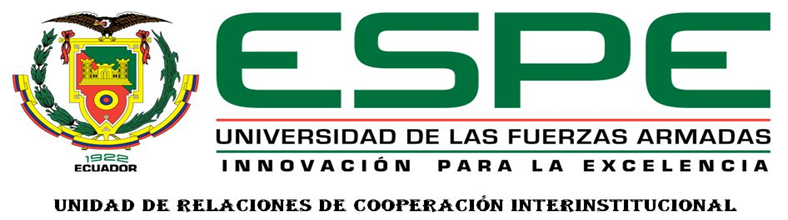 CAPÍTULO I 
EL PROBLEMA
DE 
INVESTIGACIÓN
FORMULACIÓN DEL PROBLEMA
¿Cuál es el nivel de adquisición de la lectoescritura en los niños y niñas del ISM Academy Quito, que utilizan el Método Fonético, en relación con niños y niñas de otras instituciones que utilizan el Método Global?
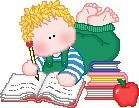 OBJETIVO GENERAL
Comparar el nivel de adquisición de la lectoescritura de los niños y niñas del colegio ISM Academy Quito, que aprenden con el Método Fonético con otros niños y niñas de otras instituciones que aprenden con el Método Global.
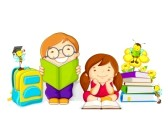 OBJETIVOS ESPECÍFICOS
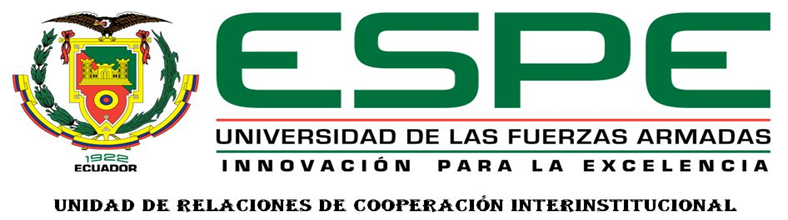 CAPÍTULO II
MARCO 
TEÓRICO
Aprendizaje de la lectoescritura
1ero.           sonido           canal auditivo           fonema


2do.             gráfica           canal visual              grafema
Factores que condicionan la adquisición de la lectoescritura
Pedagógico
Madurativo
Lingüístico
Físico
Social
Emocional
Intelectual
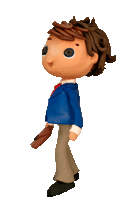 EL APRESTAMIENTO
PROCESO DE LECTOESCRITURA
Permite adquirir la lectoescritura o detectar los déficits que la impiden

Parte de la discriminación fonológica.
Se basa en la ejercitación sostenida.
Permite detectar y atender individuales.
VENTAJAS Y DESVENTAJAS
MÉTODO GLOBAL
VENTAJAS Y DESVENTAJAS
HIPÓTESIS
El nivel de adquisición de la lectoescritura en los niños y niñas de 4 – 5 años del colegio ISM Academy Quito, usando el Método Fonético es, comparativamente mayor que el nivel de adquisición de la lectoescritura en niños y niñas de la misma cohorte que estudian en otras instituciones con el Método Global.
VARIABLES
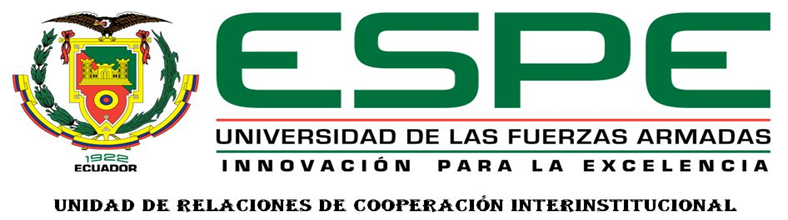 CAPÍTULO III
METODOLOGÍA 
DE LA 
INVESTIGACIÓN
DISEÑO DE LA INVESTIGACIÓN
RESULTADOS DE LA EVALUACIÓN
REPRESENTACIÓN GRÁFICA
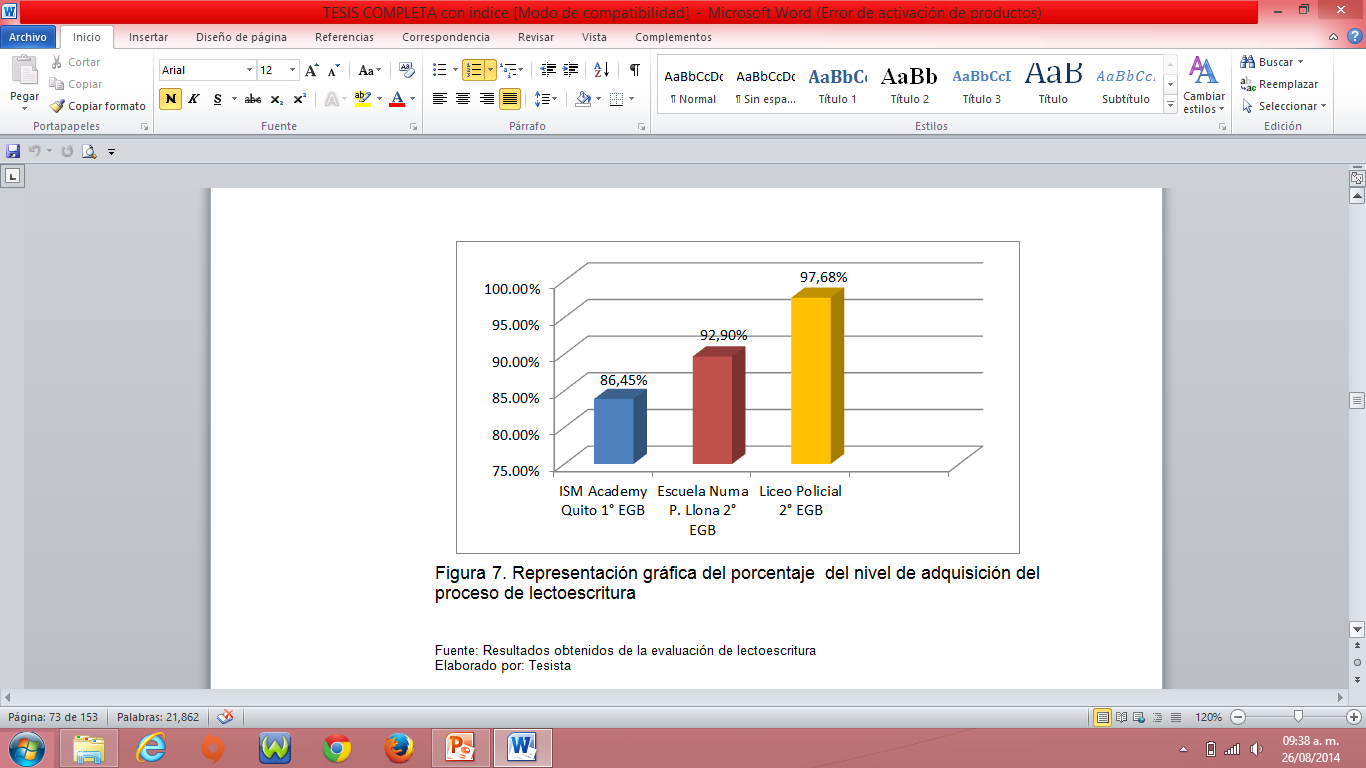 CONCLUSIONES
RECOMENDACIONES
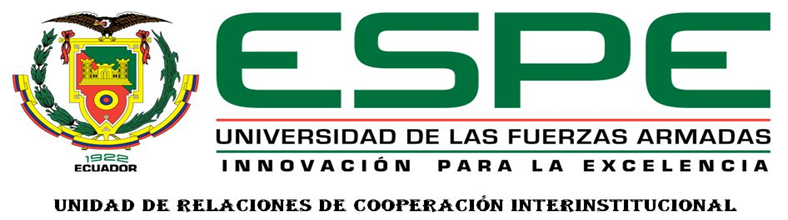 CAPÍTULO VI 
LA 
PROPUESTA
GUÍA DIDÁCTICA
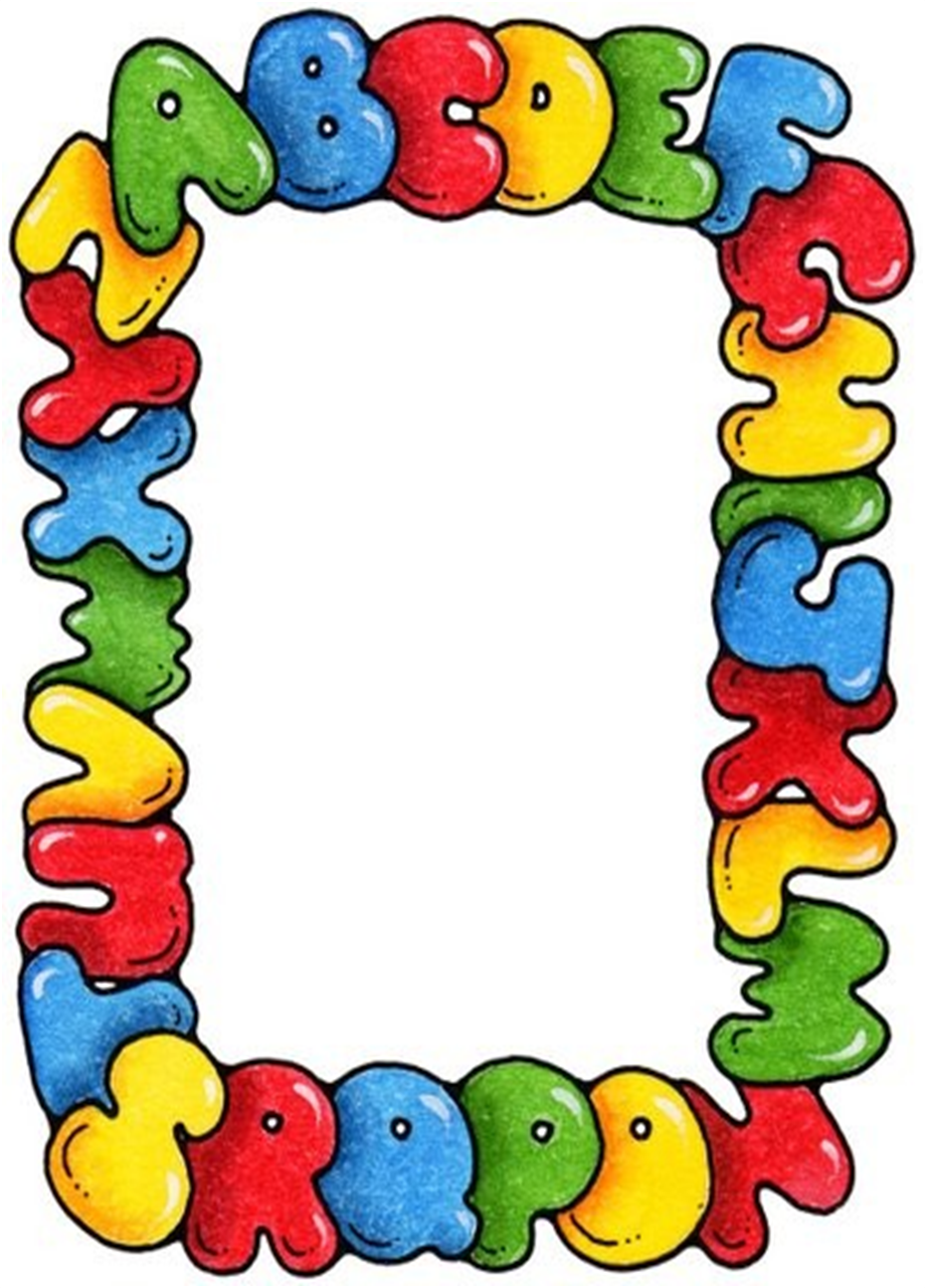 JUGANDO CON LETRAS Y PALABRAS
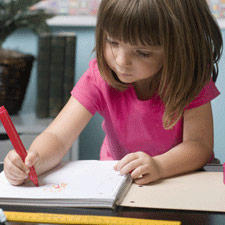 PLANIFICACIÓN DE CLASE
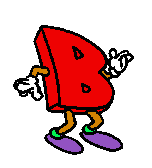 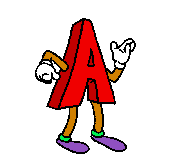 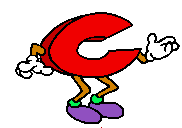 EJEMPLO DE ESCALERAS DE COMBINACIONES ( Sílabas )
Combinaciones de la letra Mm
Combinaciones de la letra Ff
Combinaciones de la letra Rr
CASITA PARA LA UBICACIÓN DE LETRAS
HOJAS PARA EJERCICIOS DE CALIGRAFÍA
HOJA PARA IDENTIFICACIÓN DEL RENGLÓN
HOJA PARA LA ESCRITURA DEL NOMBRE
HOJA PARA IDENTIFICACIÓN DE LA LETRA
HOJA PARA RELACIÓN DE DIBUJO CON LA LETRA
HOJA DE CALIGRAFÍA EN MAYÚSCULA Y MINÚSCULA
HOJA DE CALIGRAFÍA DE LA LETRA CON SUS COMBINACIONES
HOJA PARA DICTADO DE PALABRAS
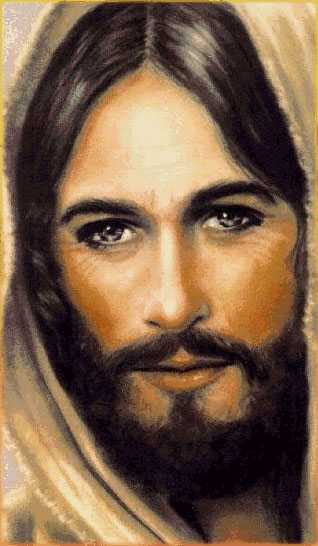 Querido Dios:
Quiero darte gracias desde el fondo de mi corazón, por estar conmigo en todo el camino, por nunca dejarme, por amarme tanto. 

Lucy
Gracias